Чижиков Виктор Александрович
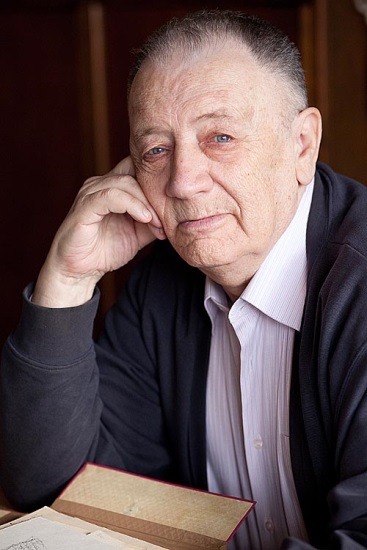 Карикатура - это намеренно искаженное, пародийное, подчеркнуто смешное изображение внешности, черт характера, манеры говорить какого-либо лица, а также ироническое утрирование каких-то событий. 
Шаржист -  юмористическое изображение (обычно портрет), в котором с соблюдением сходства карикатурно изменены и подчеркнуты характерные черты человека.
Дядя Федор - Очень серьёзный и самостоятельный, за что его и прозвали "дядей".Кот Матроскин - Он очень хозяйственный, рассудительный и экономный .Пес Шарик - воспитанный, только запущенный: не мог сам помыться
Тема урока: «Иллюстрирование             сказки повести дядя Фёдор пес и кот»